Determinants of innovation diffusion in the real estate sector– case of monitoring based building commissioning for existing buildings
Ari Laitala & Kauko Viitanen
Aalto University, Finland
School of Engineering
Department of Real Estate, Planning and Geoinformatics
15.6.2012
Ari Laitala ERES 2012
1
Content
What is building commissioning?
What is diffusion of innovation?
Research set
Empirical results
Characteristics of an Innovation
Communication
Social system
Timing
Conclusions
15.6.2012
Ari Laitala ERES 2012
2
What is Building Commissioning (Cx)?
A process/project where the qualities of energy efficiency and indoor climate are verified and corrected
Energy efficiency is seen only as an input
Output is indoor climate 
Quality refers to the requirements of a customer
Owner of a building (investor)
User of a building (tenant)
Different types of Cx
New Construction commissioning, Retro-commissioning, Re-Commissioning
Continuous Commissioning => Monitor-based commissioning (MBCx) => Cloud based commissioning
15.6.2012
Ari Laitala ERES 2012
3
Why Building Commissioning (Cx)?
There are typically several faults in the functioning of the buildings
Even in the new construction
There are mistakes in
Planning, construction, use
Equipment (HVAC) are technical devices
They get older, they get dirty, they get broke
They must be maintained, repaired and renewed
Optimal situation (in many cases) would be that equipment would go totally broken
But in most (worst) cases, there can be years of imperfect functioning before anything is noticed
15.6.2012
Ari Laitala ERES 2012
4
Diagnostics, analyses, calculation
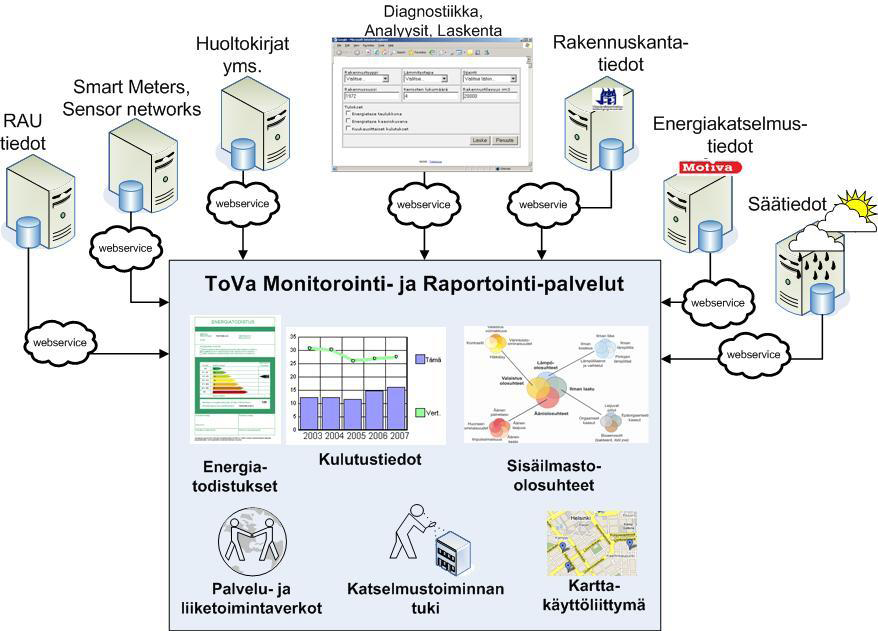 Building stock information
Maintenance manuals etc.
Building automation information
Energy inspection information
Weather prognoses
Monitoring and reporting services
Energy performance certificates
Energy consumption follow-up
Indoor climate conditions
MBCx
Existing buildings
Picture VTT: Commissioning services, supporting applications and infrastructure environment
Support for the inspections
Support for the third parties
Map interface
15.6.2012
Ari Laitala ERES 2012
5
An example of the results of US Cx studies (Mills, E. et al. 2004)
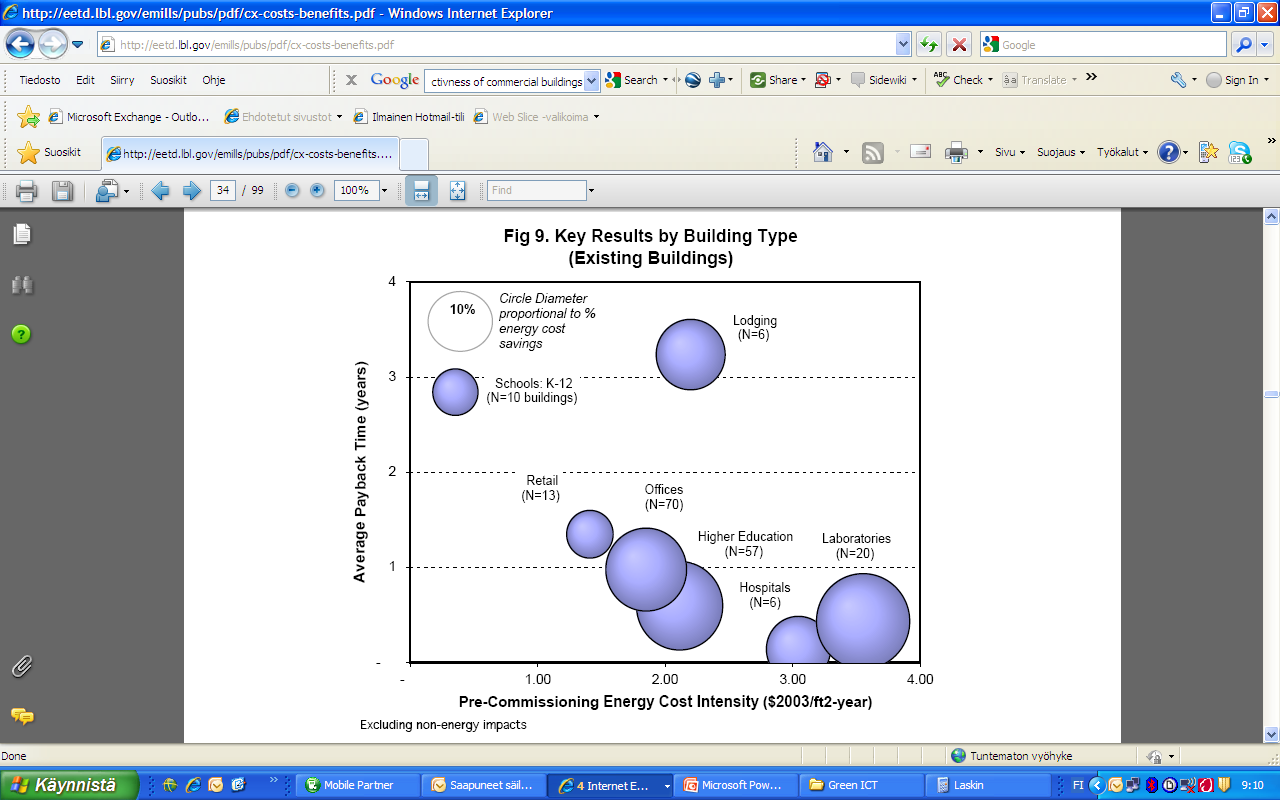 15.6.2012
Ari Laitala ERES 2012
6
Research Questions
How MBCx meets the criteria of innovation diffusion?


Is it likely that MBCx will diffuse into the new market areas
like Finland, Nordic Countries, Europe…
15.6.2012
Ari Laitala ERES 2012
7
Methodology
Delphi?
or focus groups?
Maybe just one round
Not typically background questionnaires
More qualitative
Research project: GREEN ICT
Panel 2
Panel 1
Background quest.
Background quest.
Round 1
Round 1
Round 2
Round 2
Belief behind the method: 
Group forecasts are more accurate than in unstructured discussions
15.6.2012
Ari Laitala ERES 2012
8
15.6.2012
Ari Laitala ERES 2012
9
Empirical results I
MBCx as an innovation- relative advantage- compatibility & complexity- trialability & observability- risk
15.6.2012
Ari Laitala ERES 2012
10
Productivity of the users of the building will increase due to better indoor climate conditions
Characteristics of an innovation: RELATIVE ADVANTAGE
AGREEMENT
ST.DEV
DISAGREEMENT
Not likely=0	Somewhat likely=0,33	Rather likely=0,67	          Very likely=1,00
15.6.2012
Ari Laitala ERES 2012
11
How likely it is that energy costs of the building will clearly decrease by using MBCx
Characteristics of an innovation: RELATIVE ADVANTAGE
15.6.2012
Ari Laitala ERES 2012
12
There are already solutions in the market, which have same functionalities and enable same benefits than MBCx
Characteristics of an innovation: COMPATIBILITY&COMPLEXITY
AGREEMENT
ST.DEV
DISAGREEMENT
I totally disagree = -1	I mostly disagree = -0,67	       I slightly disagree = -0,33
I totally agree = 1		I mostly agree = 0,67	       I slightly agree = 0,33
15.6.2012
Ari Laitala ERES 2012
13
MBCx is hard to sell as one entity, as a complete investment. It should be sold phased, one part at a timeMBCx is hard to buy as one entity, as a complete investment. It should be bought phased, one part at a time
Characteristics of an innovation: TRIALABILITY & OBSERVABILITY
15.6.2012
Ari Laitala ERES 2012
14
It would be difficult for a customer to buy MBCx services without competitive bidding and comparing offersIt would be hard to us to make an investment decision without comparing several competing offers
Characteristics of an innovation: RISK
15.6.2012
Ari Laitala ERES 2012
15
Empirical results II
Communication- Interpersonal- Mass media
15.6.2012
Ari Laitala ERES 2012
16
Products which increase the energy efficiency are not yet marketed and sold good enough
Communication: INTERPERSONAL
15.6.2012
Ari Laitala ERES 2012
17
MBCx shouldn´t be marketed using MBCx-terminology. Only the original brands should be used and forget the whole MBCx terminologyMBCX terminology is new and not so well-known. It would be easier to buy known brands
Communication: Interpersonal
15.6.2012
Ari Laitala ERES 2012
18
There is still lack of knowledge in the market about the systems like MBCx. It should be first made more known through mass media and maybe through education as well
Communication: MASS MEDIA
15.6.2012
Ari Laitala ERES 2012
19
Empirical results III
time- decision making process of an customer- consumer adopter categories
15.6.2012
Ari Laitala ERES 2012
20
Marketing and selling MBCx would be persistent and lengthy. Closing the deal would take 6-12 monthsInvesting in MBCx would be broad and lengthy process, maybe 6-12 months
Time: DECISION MAKING PROCESS OF AN CUSTOMER
15.6.2012
Ari Laitala ERES 2012
21
Part of the real estate owners are clearly forerunners and some are not yet at all interested in energy efficiency investments
Time: CONSUMER ADOPTER CATEGORIES
15.6.2012
Ari Laitala ERES 2012
22
Empirical results IV
Social system- Social system of customers - (Market area: values, culture, political factors)
15.6.2012
Ari Laitala ERES 2012
23
It could be difficult to find and get right people from the customer side to different phases of selling processIt would cause us relatively much troubles to find right people for different phases of MBCx purchase
Social system: INTERNAL
15.6.2012
Ari Laitala ERES 2012
24
Customers have difficulties to define and describe their needsIt would be challenging for us to define and describe our needs exactly
Social system: INTERNAL
15.6.2012
Ari Laitala ERES 2012
25
15.6.2012
Ari Laitala ERES 2012
26
Strengths
To conclude?
Characteristics of
an innovation
Social system
Threats
Opportunities
Time
Communication
Weaknesses
“Maybe not – finally - but we are constantly losing valuable time” (Laitala, A)
“Are we losing a golden opportunity for reducing energy costs and greenhouse gas emissions?” (Mills, E)
15.6.2012
Ari Laitala ERES 2012
27
Thank you!- questions & comments?
For further information

Mr. Ari Laitala
ari.laitala@aalto.fi, +358505122745